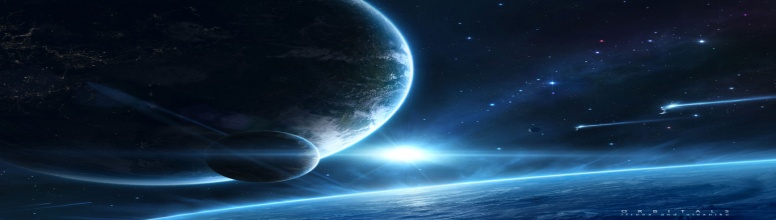 Мы во Вселенной
Солнечная система составляет лишь очень малую часть Вселенной, состоящей из множества звездных систем- галактик.
Одна из них –наша.(Ее так и назвали – Галактика или Млечный Путь)
Ночью мы видим белесую полоску, похожую на дорожку из разлитого молока. Это и есть Млечный Путь- ребро гигантского вращающегося диска –Галактики.
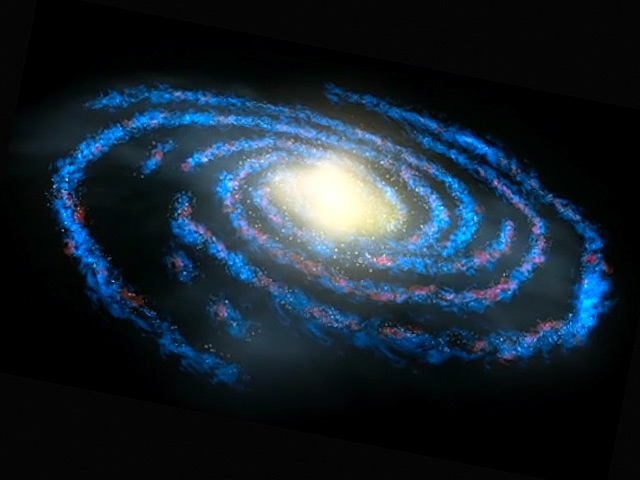 В нашей Галактике сосредоточенно более 100миллиардов звезд!!!
Солнце – одна из них, дает нам тепло и свет
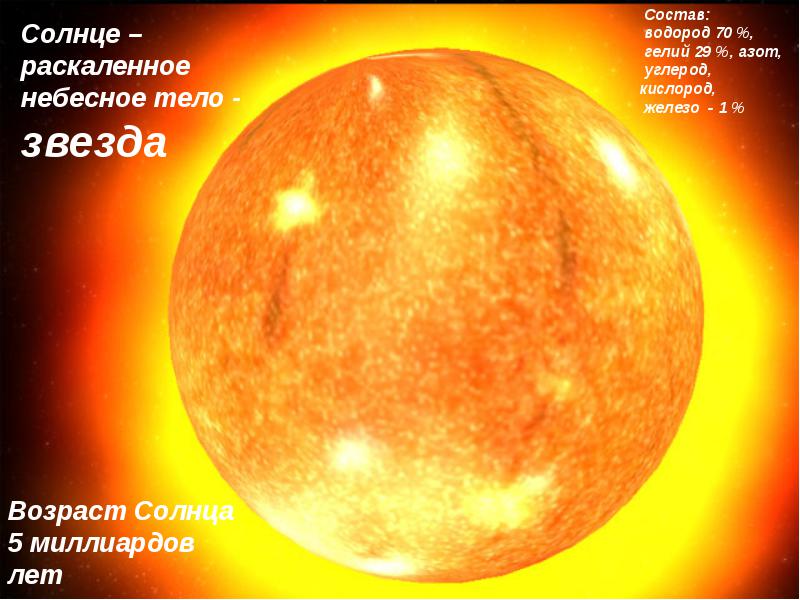 Вокруг Солнца по обитам  близким  к окружности обращаются 8 планет.
Орбита –это путь движения небесного тела.
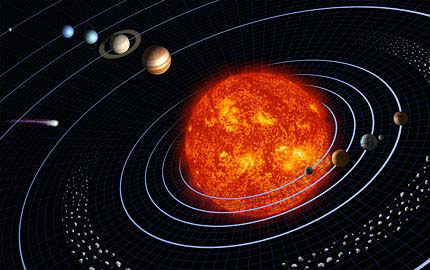 Планеты вращаются в одном направлении и практически в одной плоскости, но с разной скоростью и на разном расстоянии от Солнца.
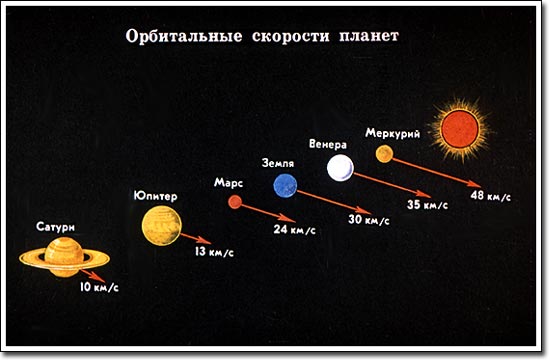 Солнце, планеты со своими спутниками  и другие космические тела(астероиды, кометы) образуют СОЛНЕЧНУЮ СИСТЕМУ.
Среднее растояние  от Земли до Солнца около 150 млн км
от Земли до Луны 384 тыс. км.
Между Землей и Луной существует притяжение, благодаря чему бывают приливы и отливы в океанах и морях.
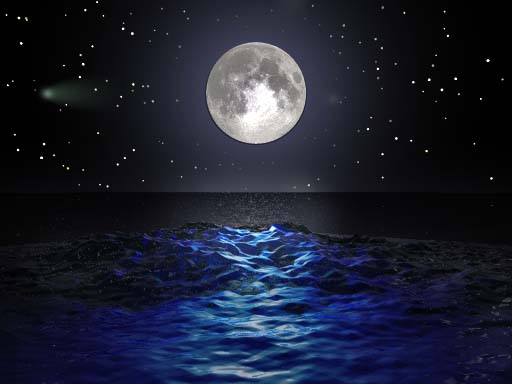 Все, что происходит на Солнце, на Земле и на других планетах взаимосвязано и подчиняется сложным космическим законам.
Модель устройства мира, в которой Земля и другие планеты вращаются вокруг Солнца предложил в XVIв. польский астроном Николай Коперник.
Эту систему назвали гелиоцентрической(от слова helios-Солнце)
До этого существовала геоцентрическая система Птолемея.
Великий польский астроном Николай Коперник
(1473–1543) 
разработал гелиоцентрическую систему мира.

Он совершил переворот в естествознании, отказавшись от принятого  
в течение многих веков учения о центральном положении Земли. 

Коперник объяснил видимые движения небесных светил вращением Земли вокруг оси и обращением планет, в том числе Земли, вокруг Солнца.
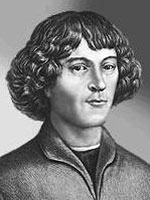 Николай Коперник
КАК УСТРОЕНА НАША ПЛАНЕТА?
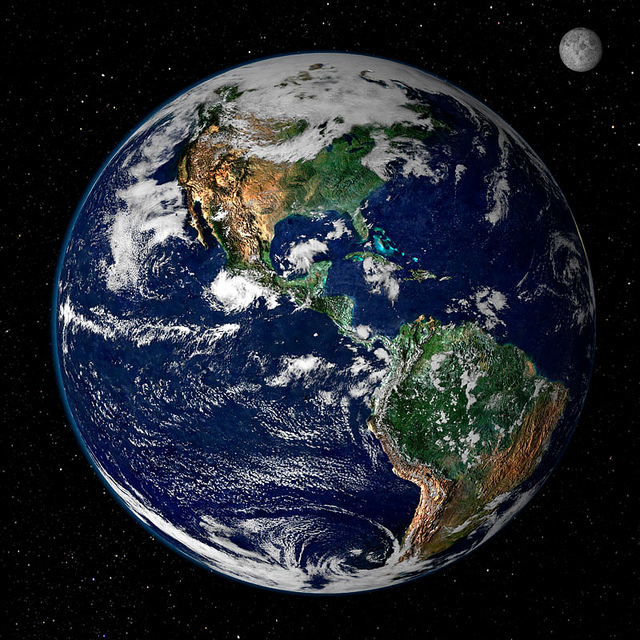 Земля имеет форму шара – она слегка сплюснута с полюсов. Подобную форму ученые назвали геоидом
Площадь поверхности Земли 510 млн км² и большая ее часть покрыта водой
Над водой выступает суша шесть материков:
Евразия,
Африка,
Северная Америка
Южная Америка,
Австралия
Антарктида
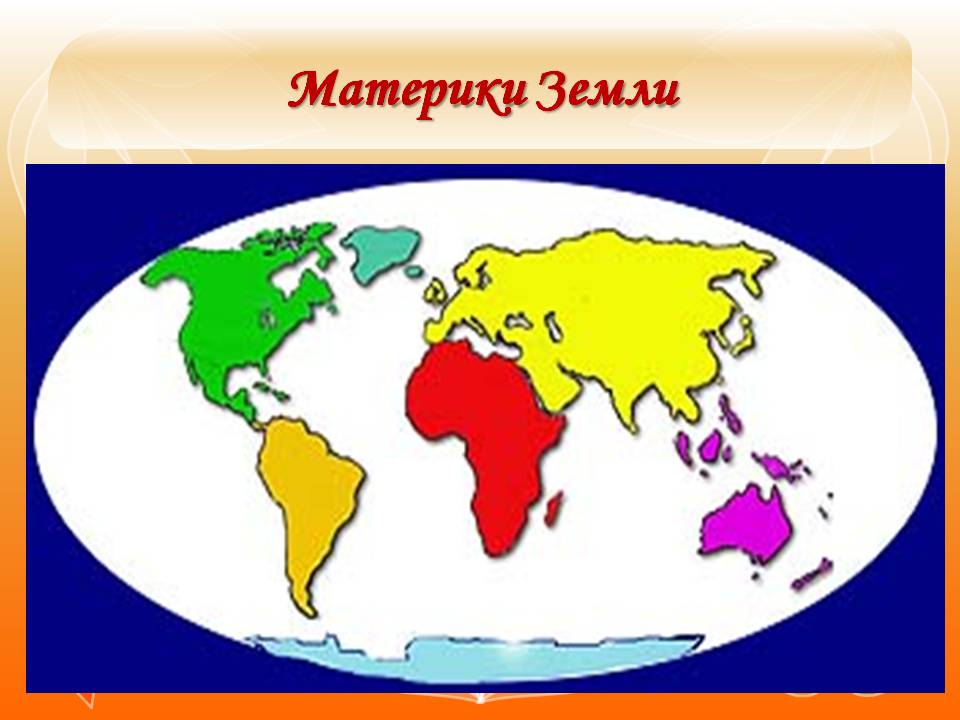 Сушу земного шара с давних времен делят не только на материки, но и на исторически сложившиеся части света. Частей света тоже шесть.
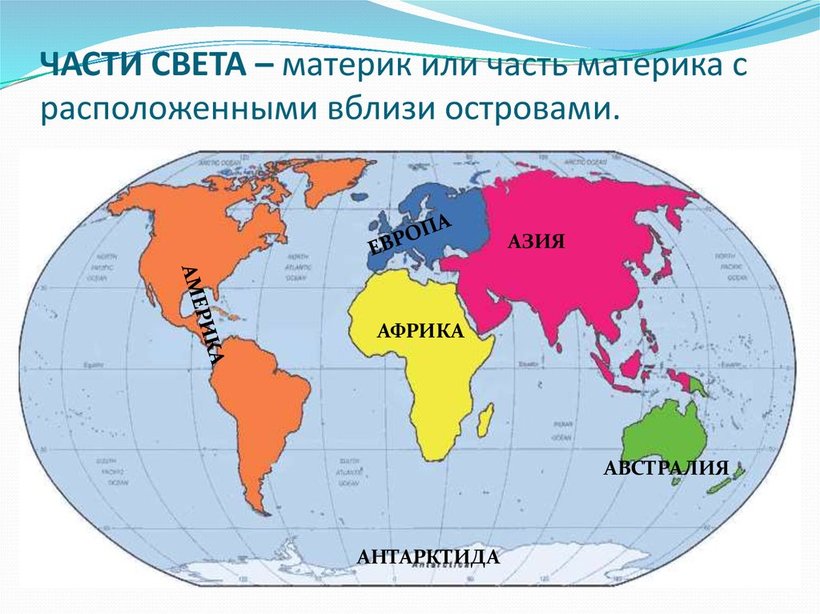 У Земли есть природные оболочки: 
Твердая- Литосфера
Водная – Гидросфера
Воздушная – Атмосфера
Сфера жизни - Биосфера
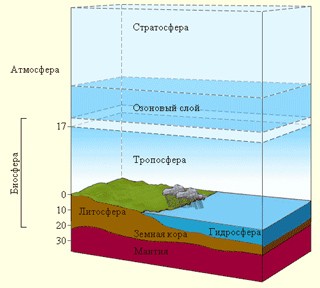 Взаимодействуя между собой, все оболочки вместе образуют географическую оболочку.
ЗЕМЛЯ - ЕДИНСТВЕННАЯ ИЗВЕСТНАЯ ПЛАНЕТА, ГДЕ СУЩЕСТВУЕТ ЖИЗНЬ!!!